Цифровые инструменты в работе педагога
Из опыта работы учителя
 МБОУ «Гимназия №1
 им. Н.М. Пржевальского»
Пряхиной Н.В.
Возникла необходимость в поиске новых способов и приемов обучения, связанных с применением современных информационных технологий.
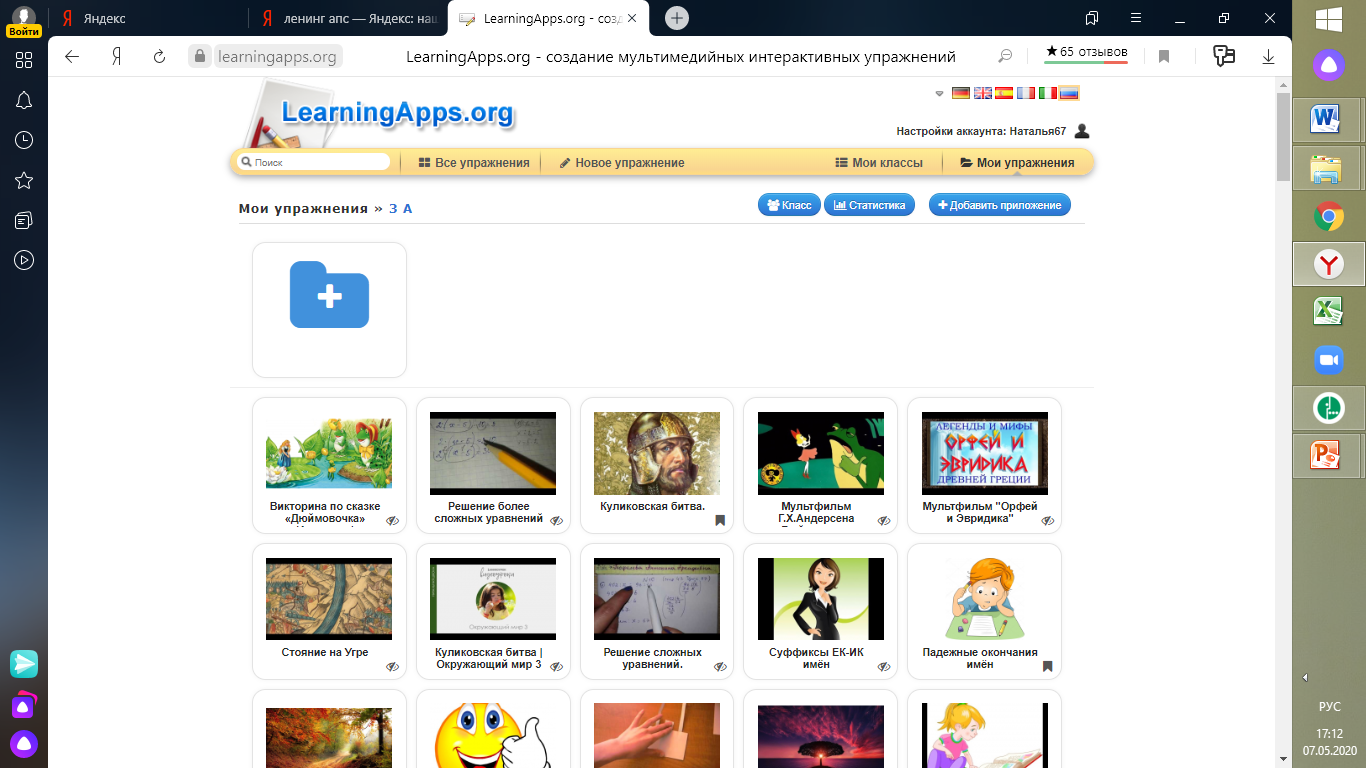 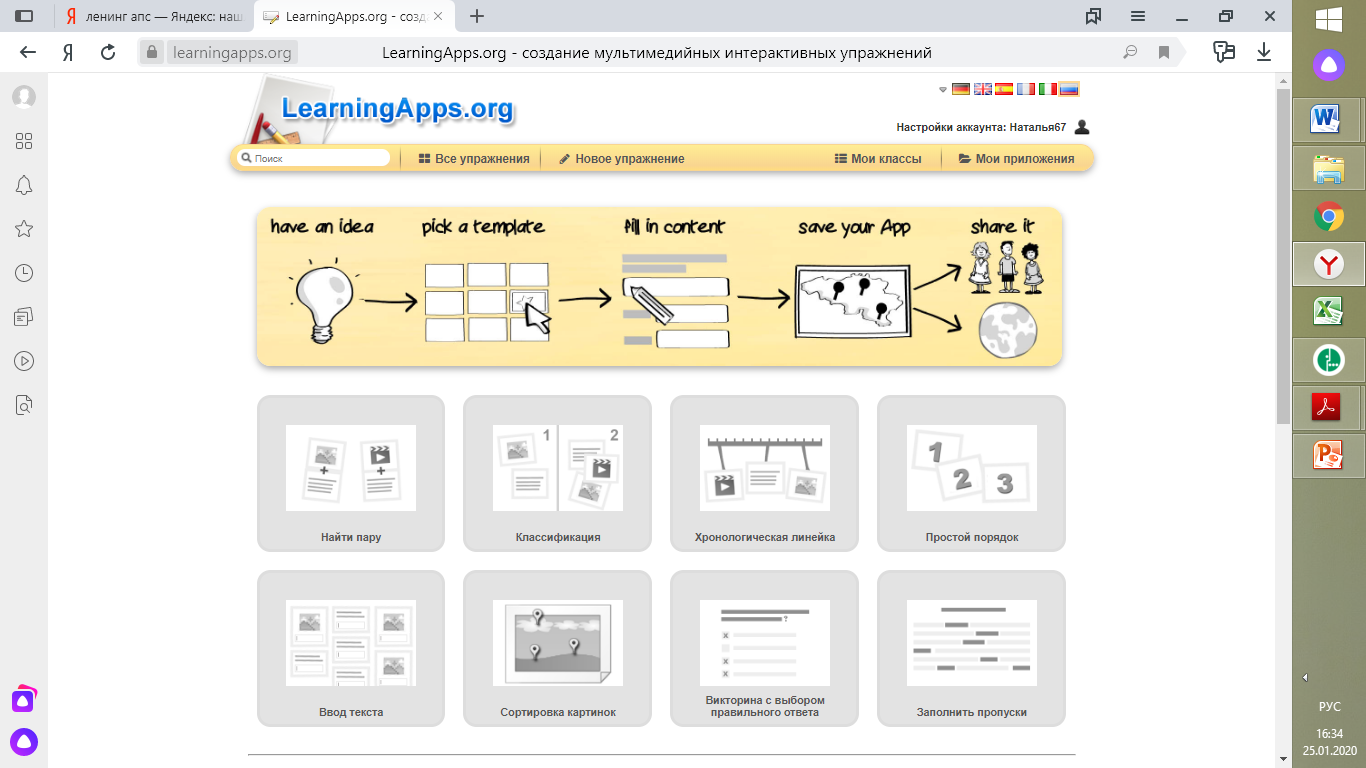 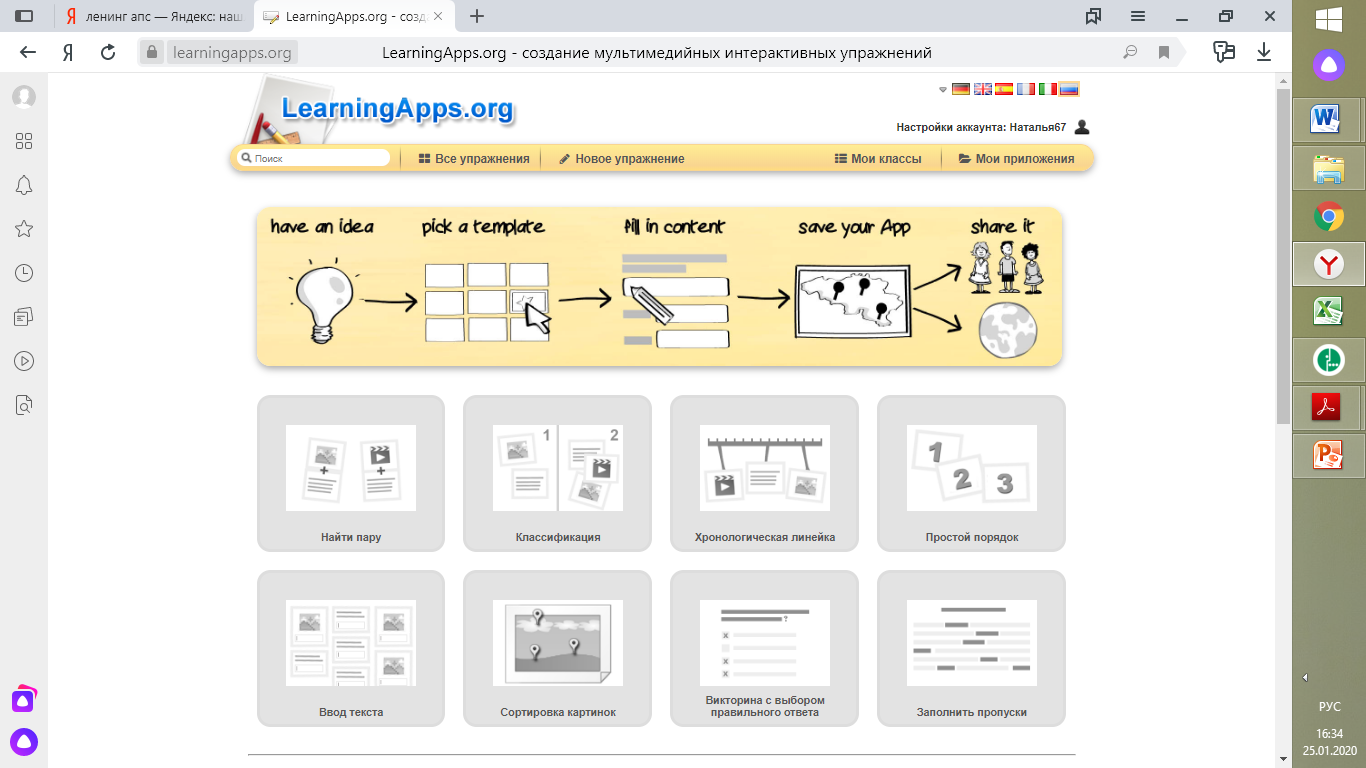 LearningApps org. -   это приложение для поддержки обучения и процесса преподавания с помощью интерактивных модулей.
Достоинства:
бесплатный
русскоязычный
большое разнообразие шаблонов
простота создания упражнения
удобная работа с мультимедиа
сервис поддерживает работу с мобильными устройствами
моментальная проверка правильности выполнения задания
недостатки:
•	внутри учебного предмета нет четкой градации заданий по темам. Это затрудняет поиск (легче и быстрей по шаблону создать собственное задание)
•	нет возможности сохранить упражнение на компьютер, работает только при наличии Интернета
Пошаговая инструкция создания мультимедийного интерактивного приложения для класса
1) В адресной строке набираем адрес http://learningapps.org. 2) Подать заявку ( зарегистрироваться)3) открывается ваш личный кабинет, где можно просмотреть приложения4) выбираем предмет5) просматриваете приложения, выбираете интересующее Васприложение6) открываете, сохраняете, нажав « Запомнить и положить в Моиупражнения»
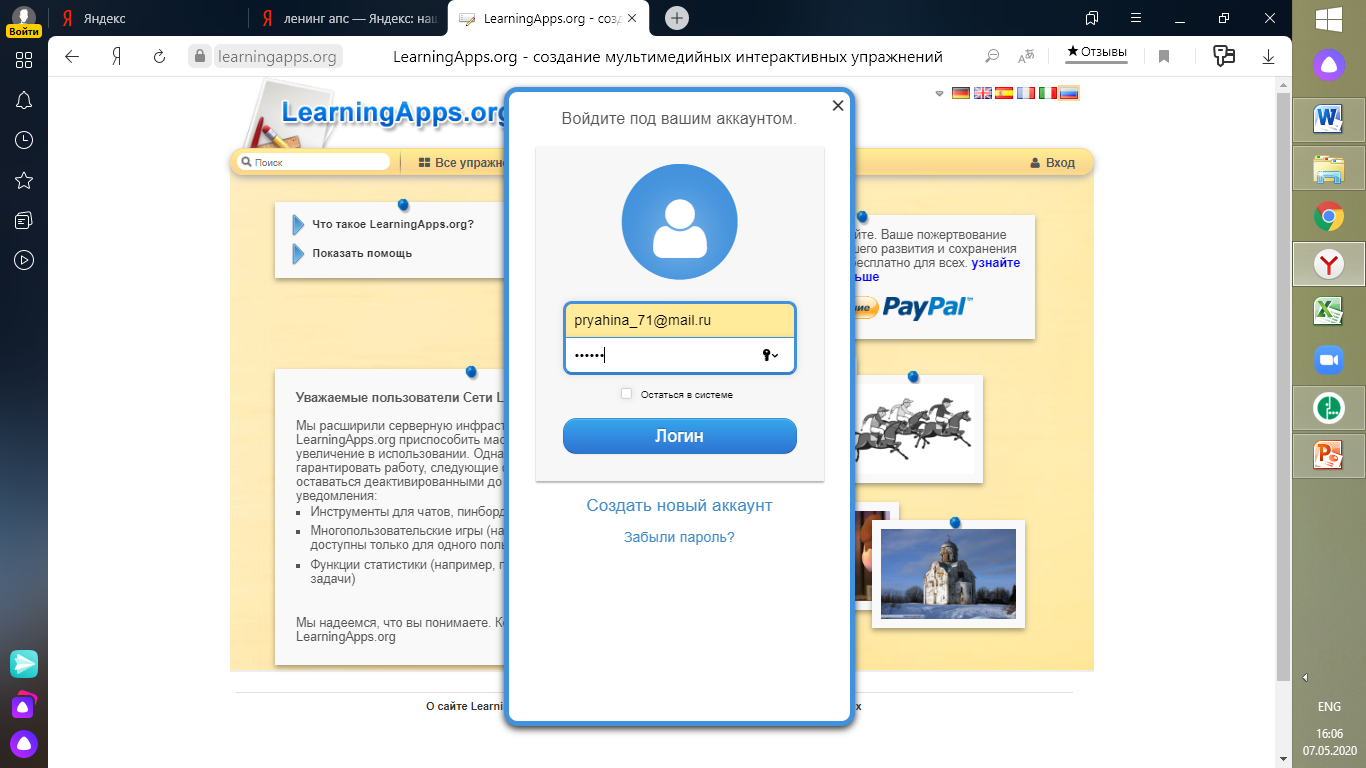 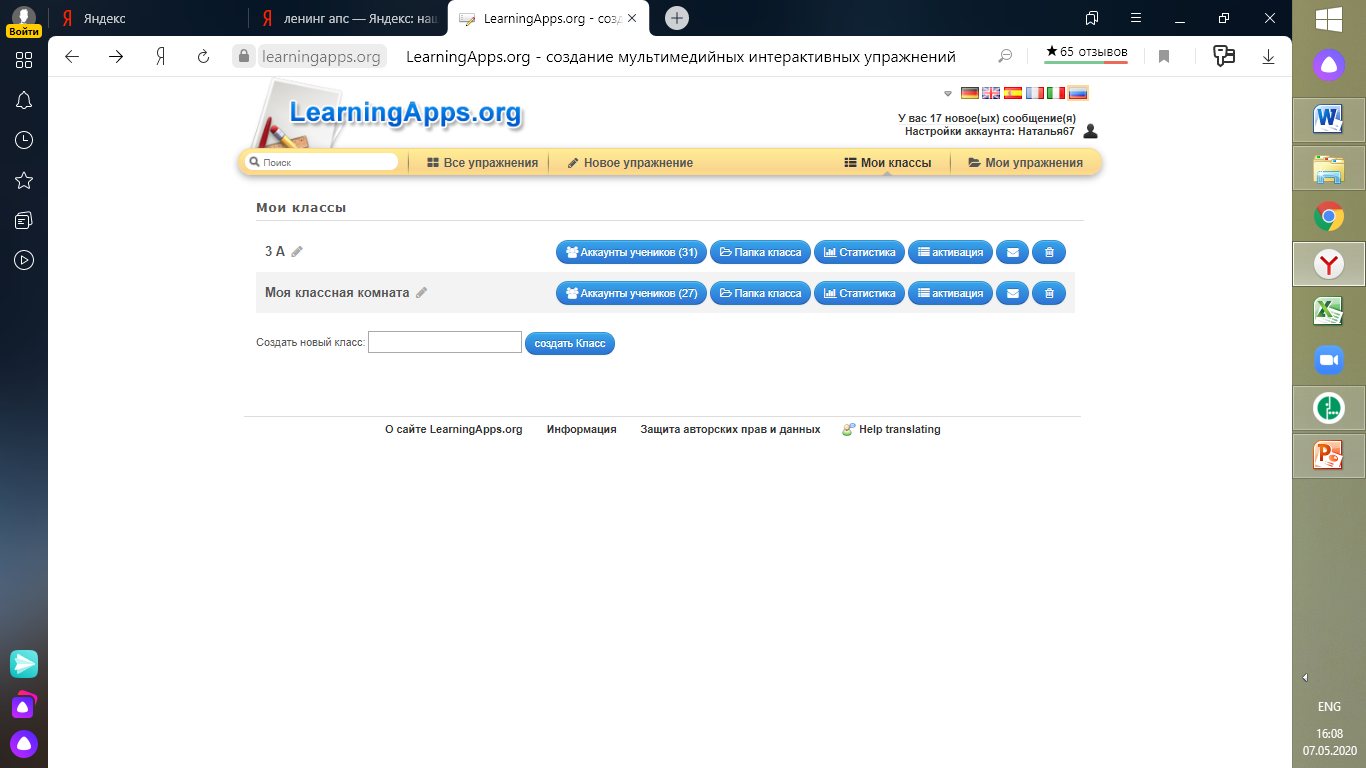 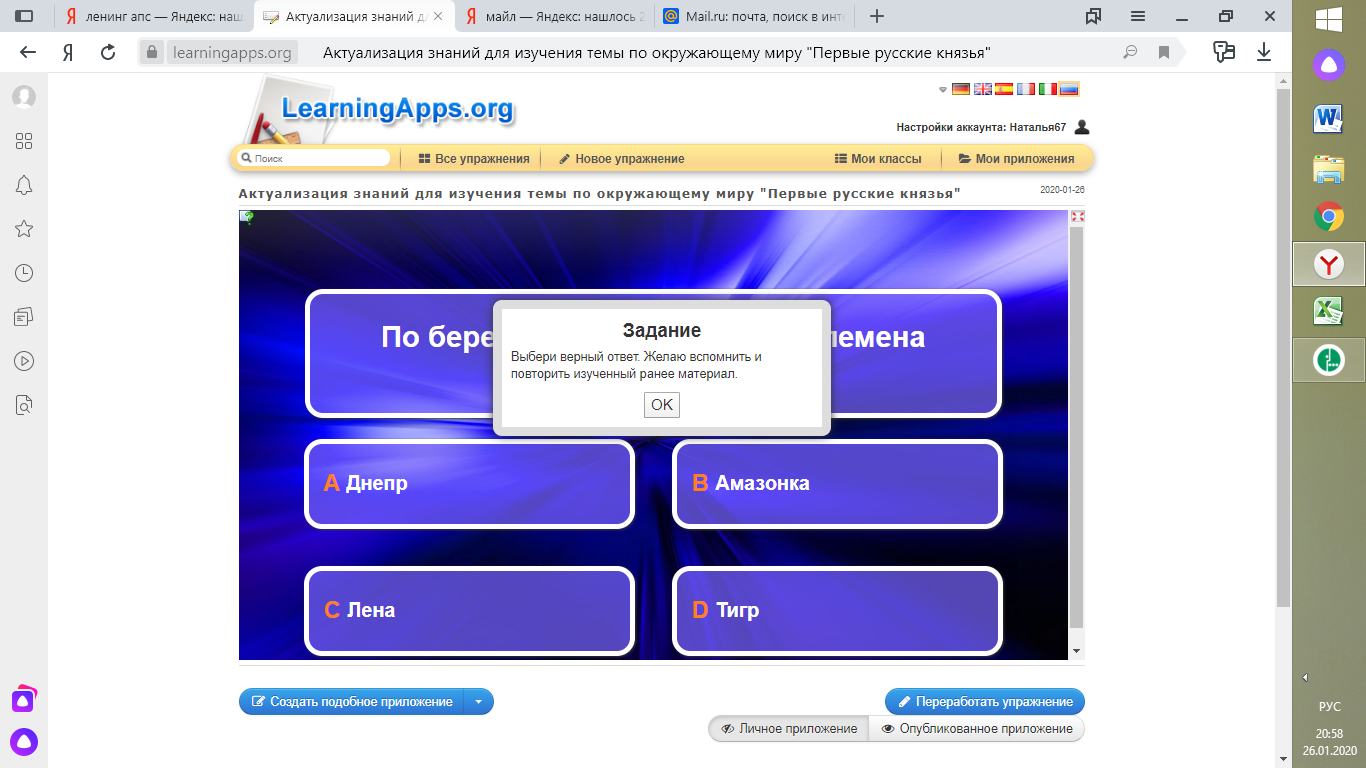 Актуализация знаний на уроке окружающего мира по теме «Первые русские князья». Игра «Кто хочет стать миллионером».
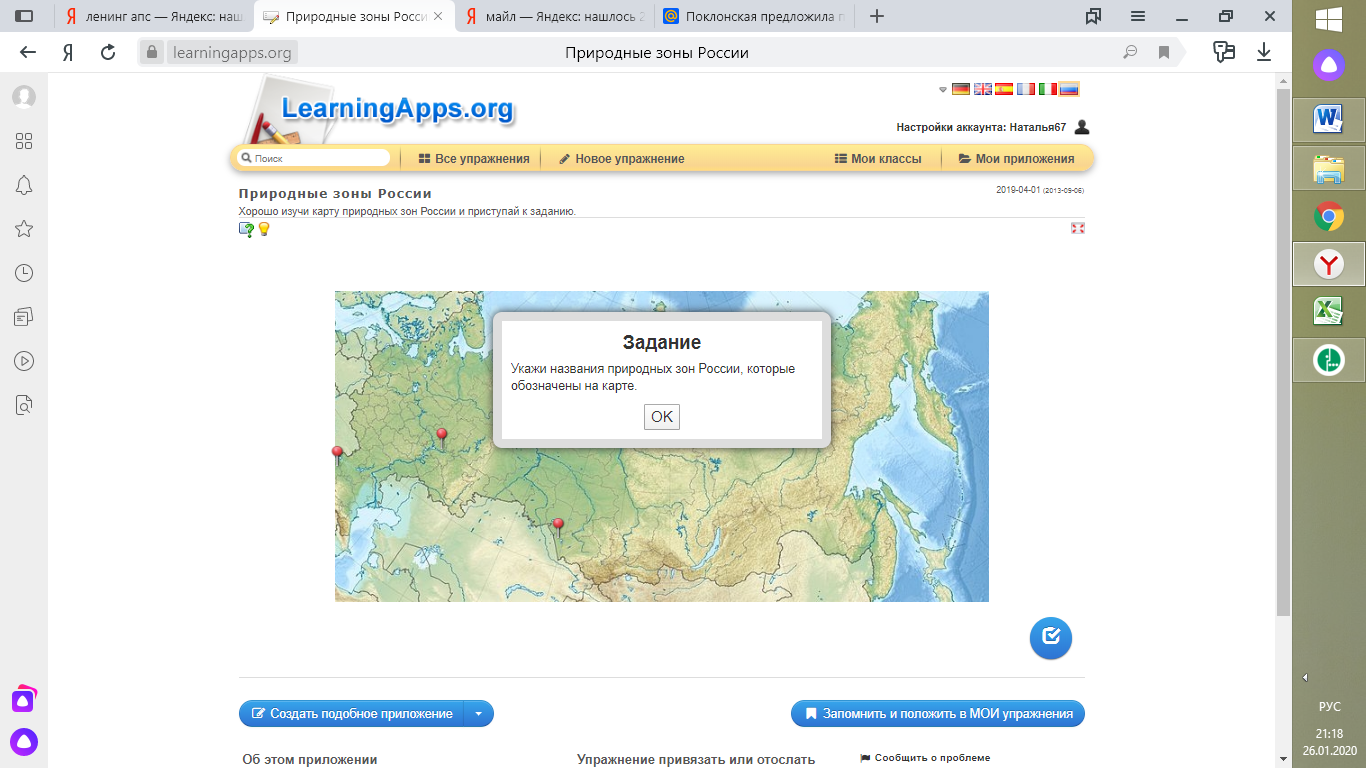 Закрепления знаний по теме «Природные зоны России» - задание по сортировке картинок.
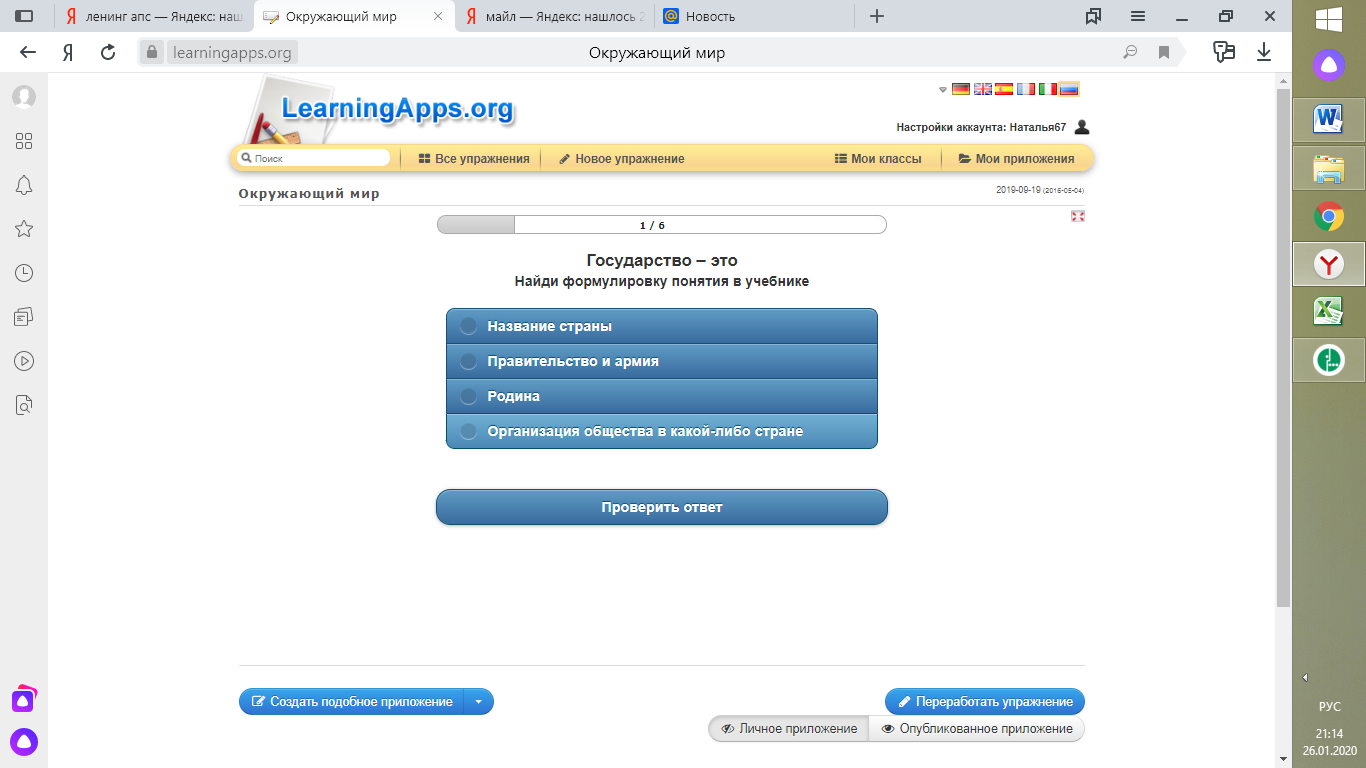 Обобщающий урок по теме «Россия накануне реформ». 
Использование викторины с выбором ответа.
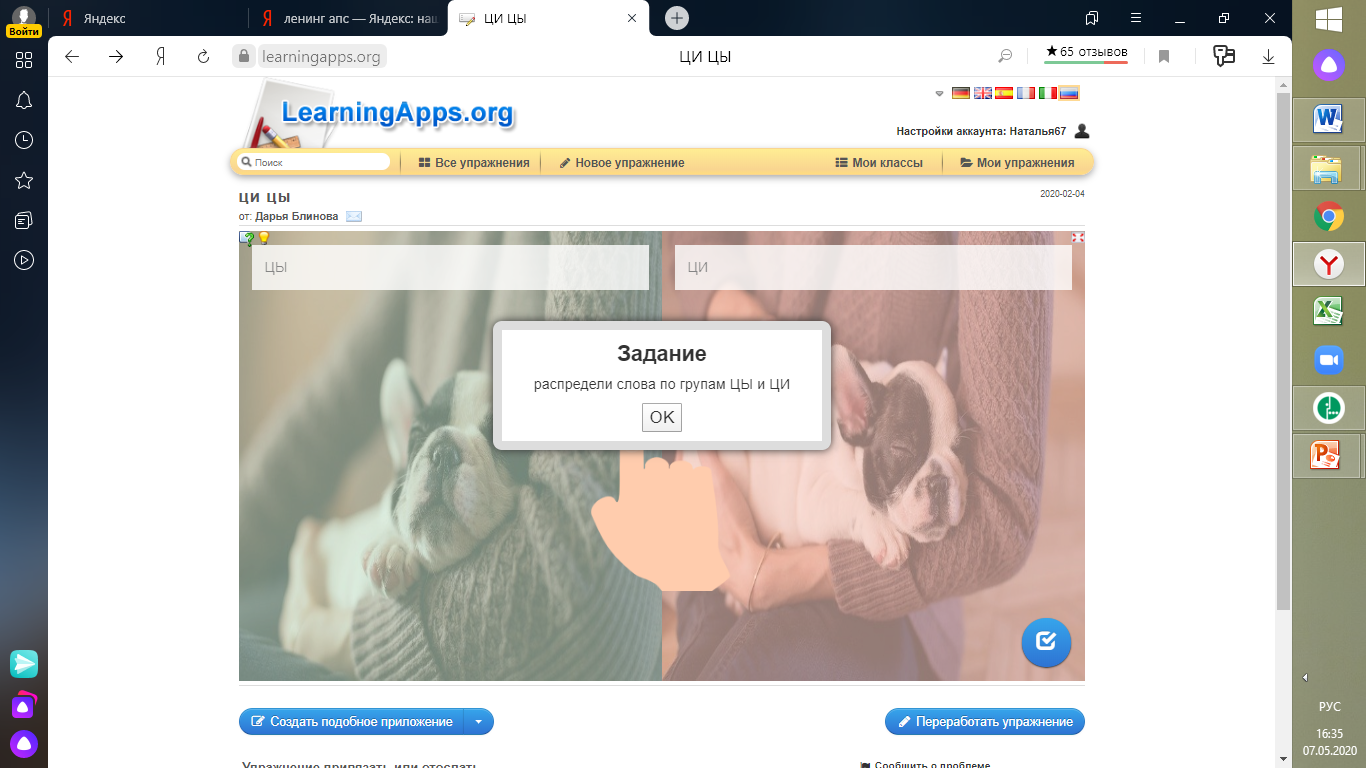 Ученики могут создавать собственные задания по выбранному шаблону.
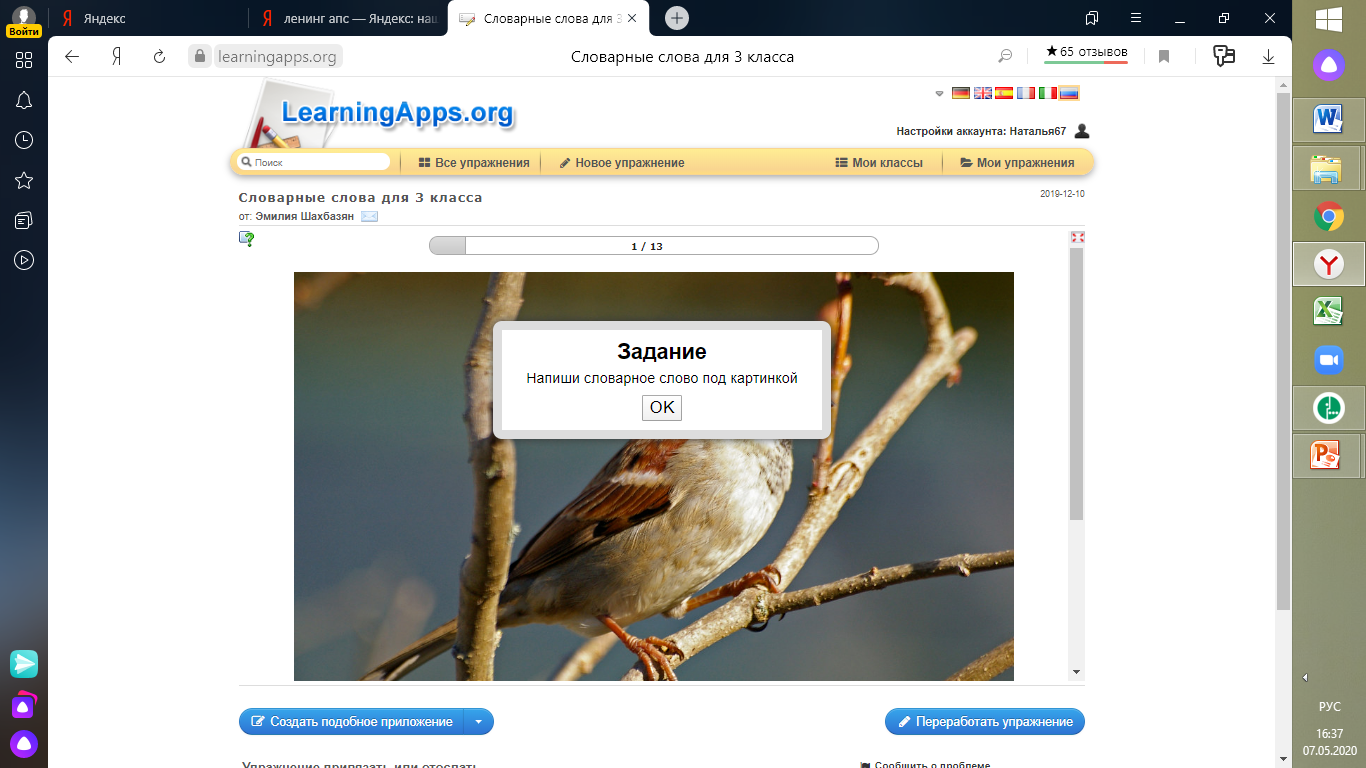 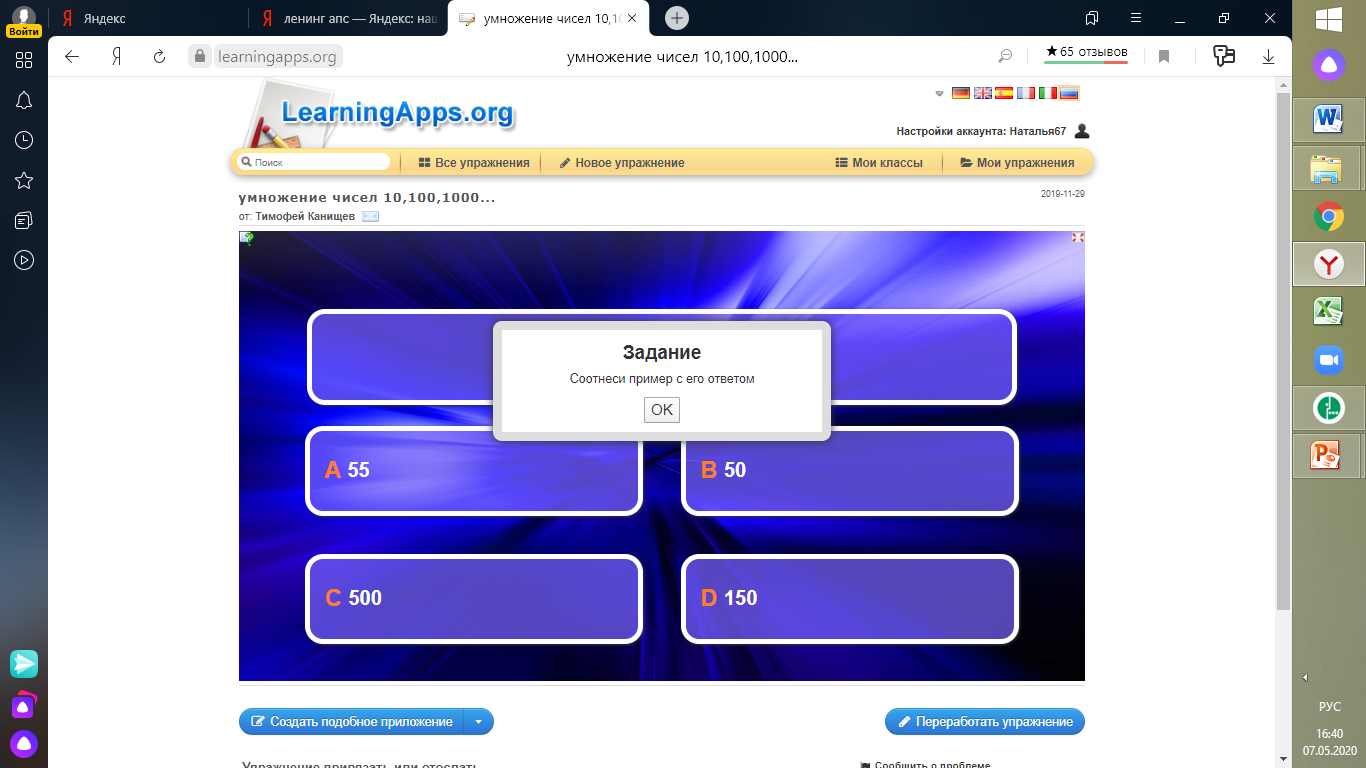 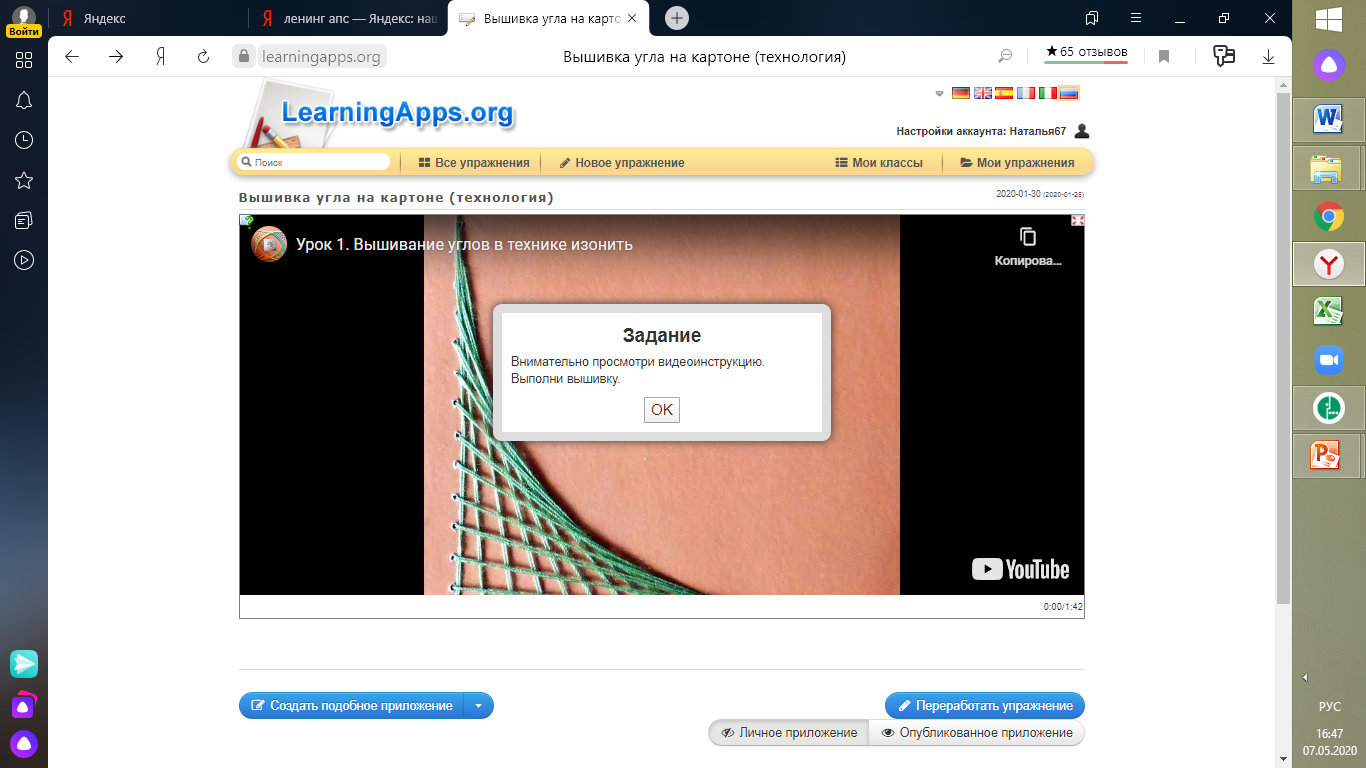 Learning Apps позволяет создавать аудио/видео контент
Учитель имеет возможность отслеживать выполнение упражнений своими учениками.
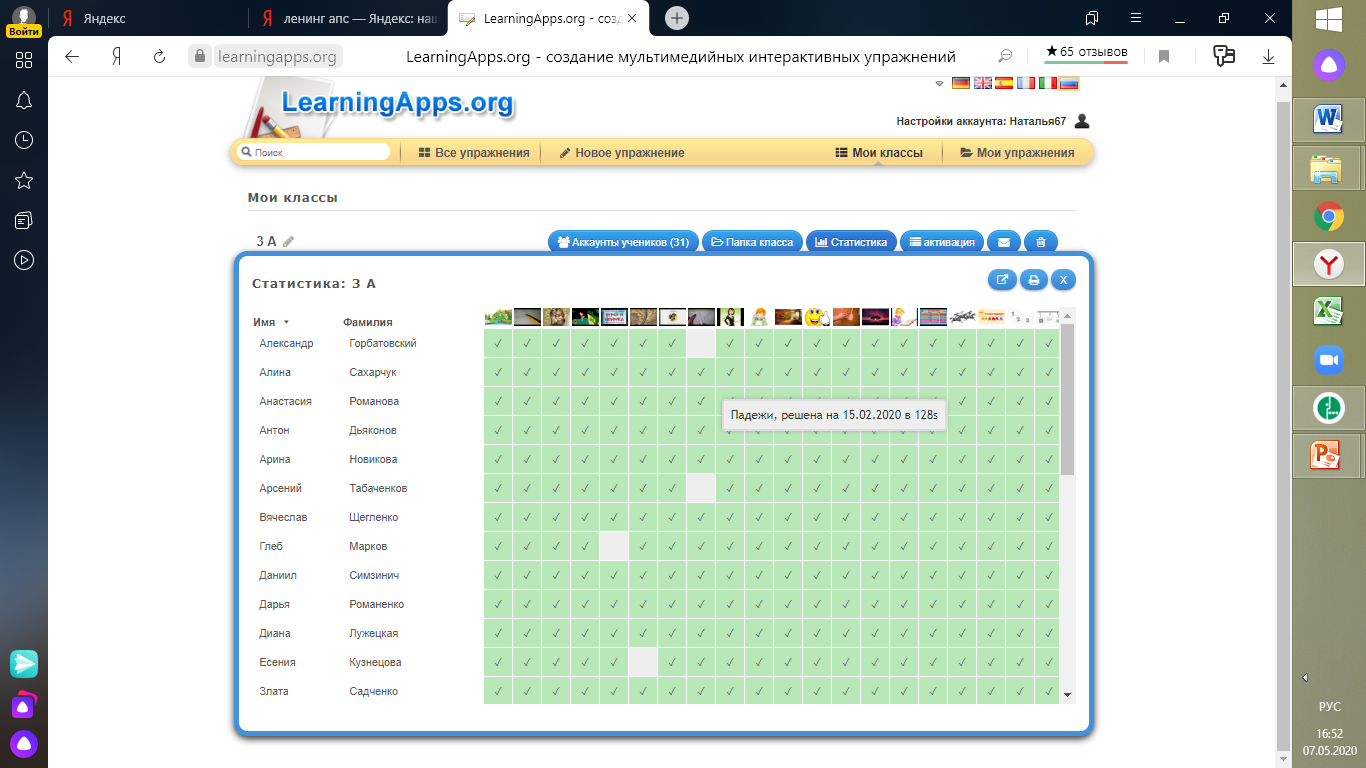 Учитель имеет возможность отслеживать 
               создание учениками упражнений.
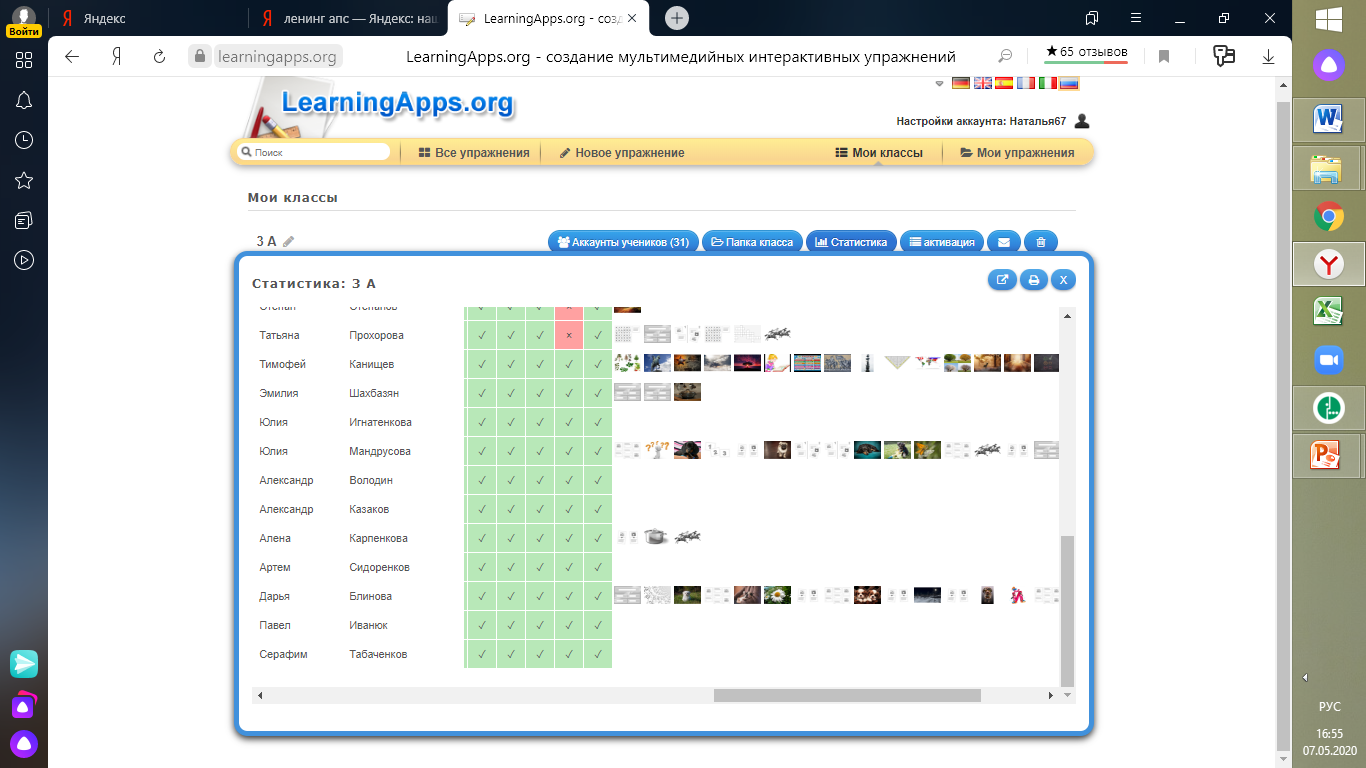 Спасибо за внимание!
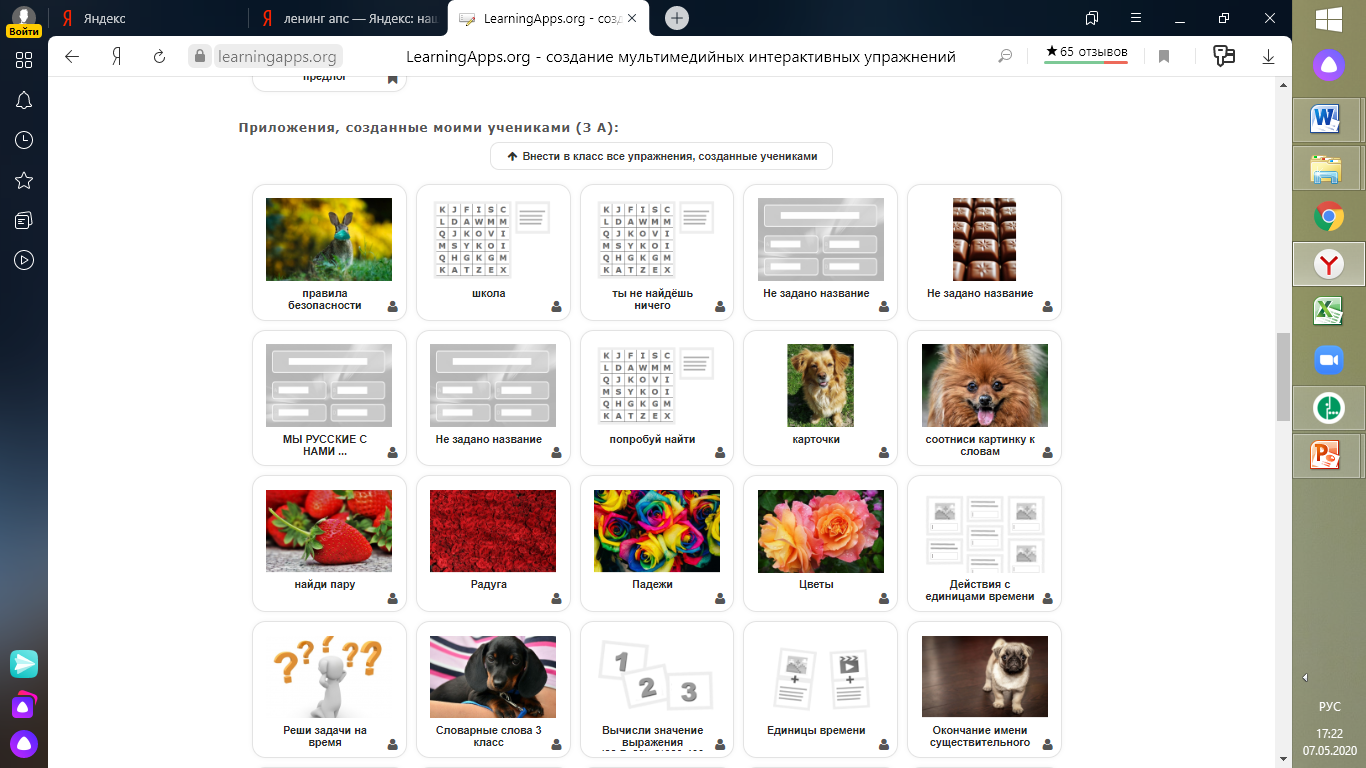